Refworld.org
UNHCR’s Global Law and Policy Database

IARMJ conference, 15th November 2022, Arusha

Richard Grindell, UNHCR Regional Bureau for the East, Horn of Africa and the Great Lakes, Nairobi
UNHCR’s mandate
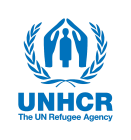 “The United Nations High Commissioner for Refugees … shall assume the function of 
providing international protection … to refugees … and of 
seeking permanent solutions for the problem of refugees …”
UNHCR Statute (1950), para 1
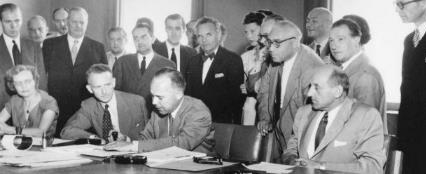 ‘The High Commissioner shall provide for the protection of refugees by: 
promoting the conclusion and ratification of international conventions for the protection of refugees, supervising their application and proposing amendments thereto…   (para 8)
1951
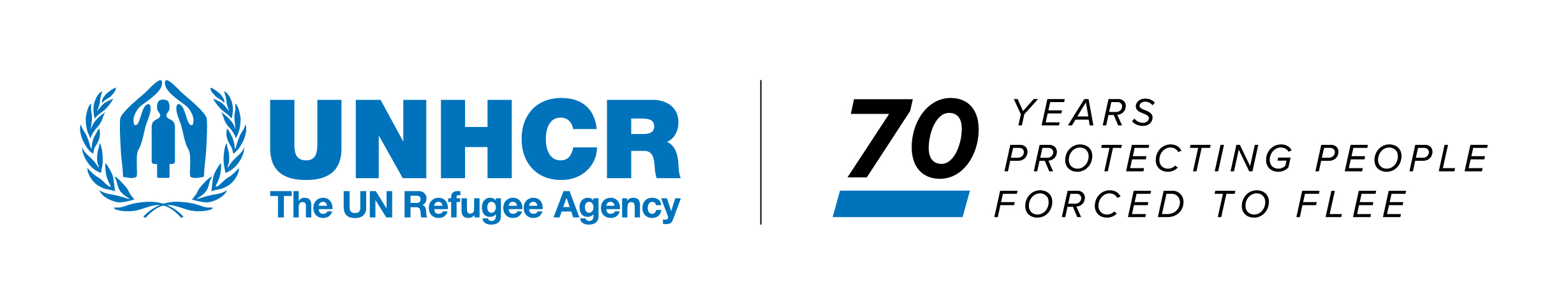 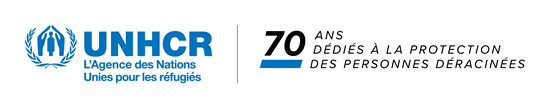 UNHCR a subsidiary organ of the UN; 
established as of 1 January 1951 by a resolution of the UN General Assembly 
UNGA Res 319A(IV) 3 December 1949; followed by UNGA Res 428(V) of 14 December 1950)
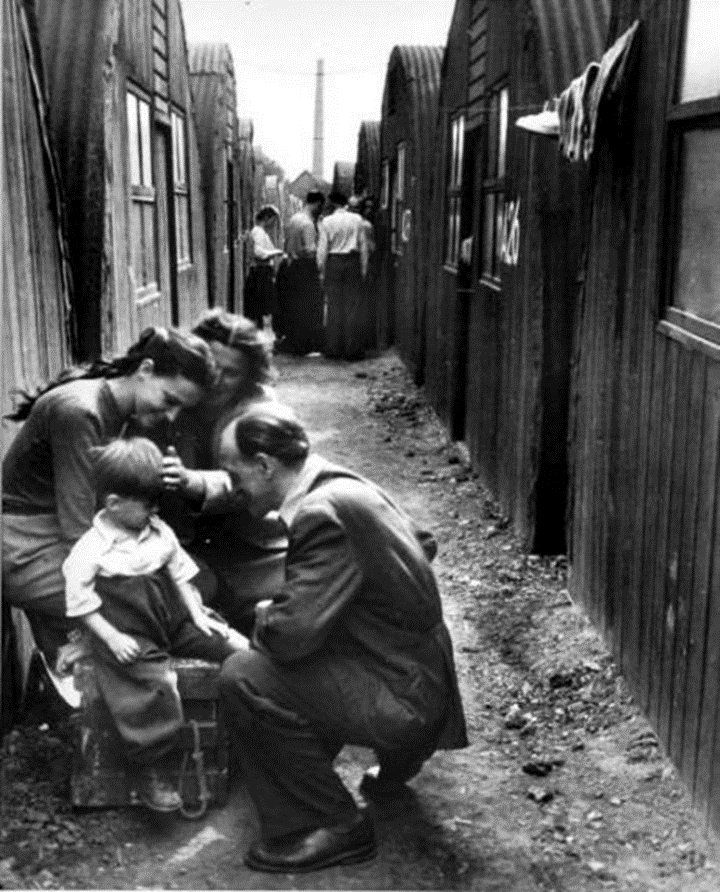 1951
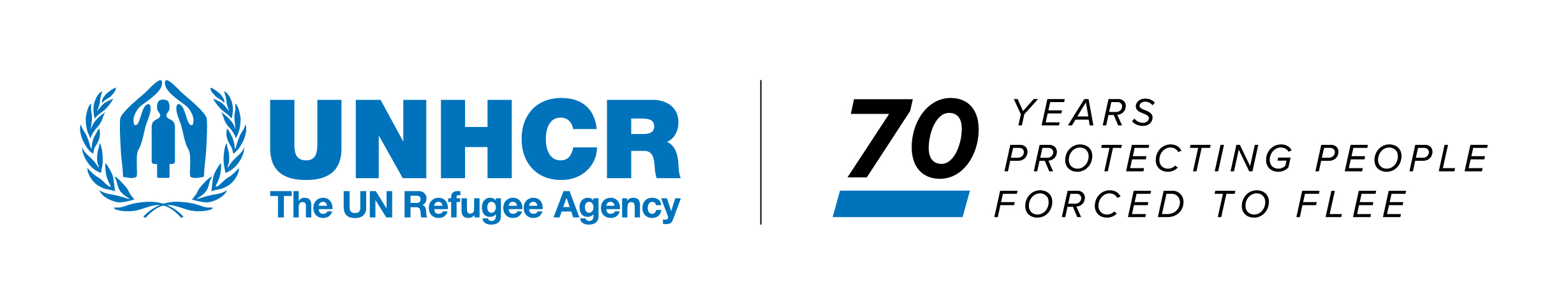 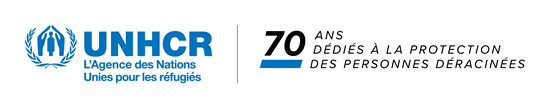 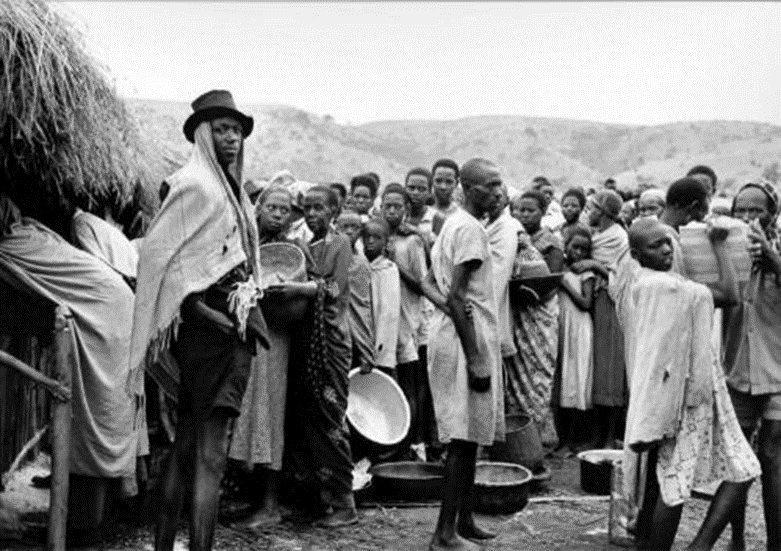 UNHCR was originally established by the General Assembly of the United Nations for a three-year period from 1951 to 1953
History Refworld
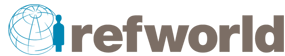 Objective: provide access to relevant and high quality info with the overall aim of improving the quality of asylum decisions globally
Audience: asylum-decision makers (UNHCR staff, judiciary, lawyers, legal aid providers, policy and decision makers, scholars) 
Maintained by: Refugee Status Determination (content publication) & Digital Engagement Section (technical support)
2013: interface updated
2019: COI referral
1990s: COI database (CD /DVD)
2022/2023: revamped Refworld
2018: new strategy
2007: website launch
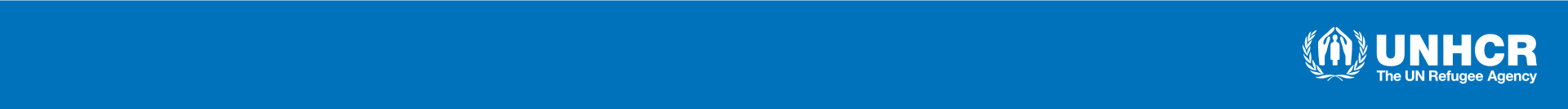 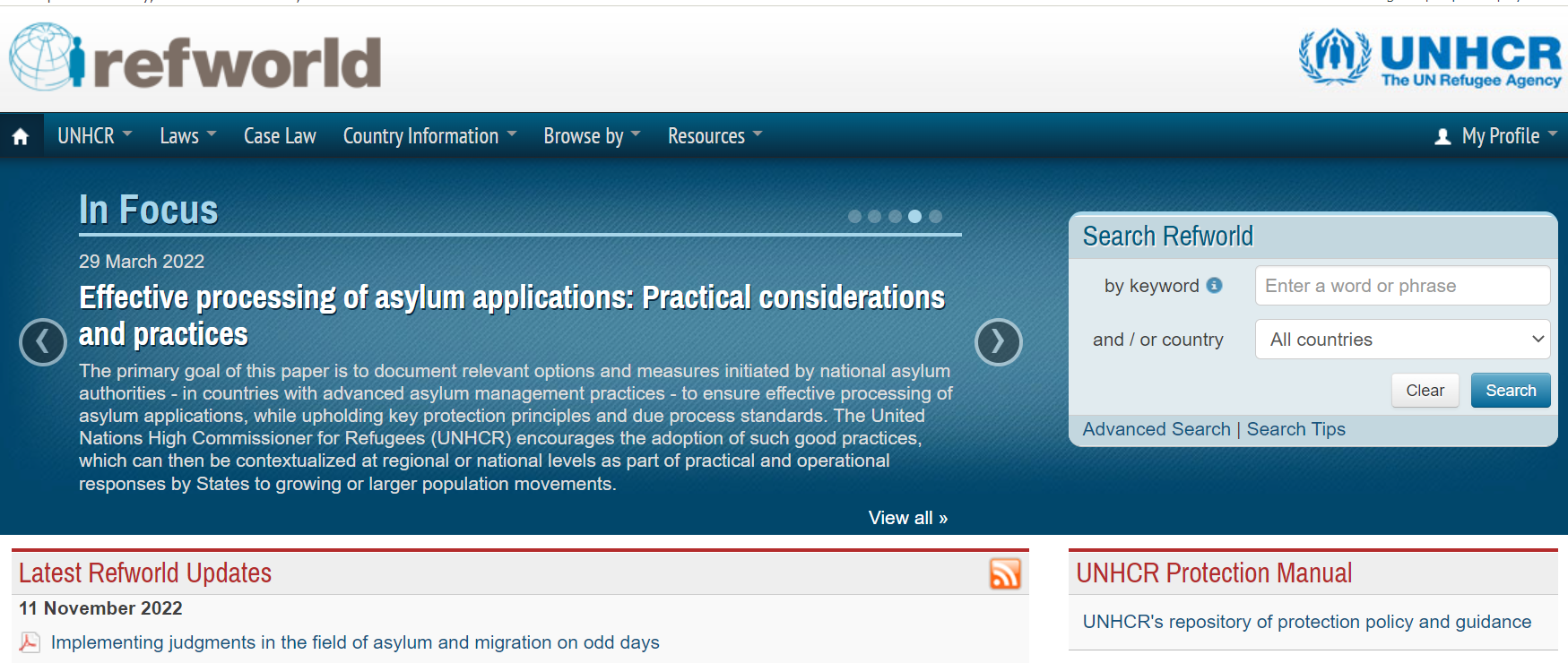 Advanced search
Search tipsin Refworld
General info (2021)
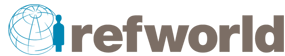 CONTENT
Total no of docs: 400,000 (EN + ES + RUS)

Refworld (English):
Legal (35,000), including 
national legislation (4,000)
case law (13,000) 
Policy (4,000)  
Reference (7,000) 
COI (215,000)
AUDIENCE

Users: 5.5 million

Page views: 10.5 million

Most viewed sections: 

Case law (100,000) & UNHCR publications
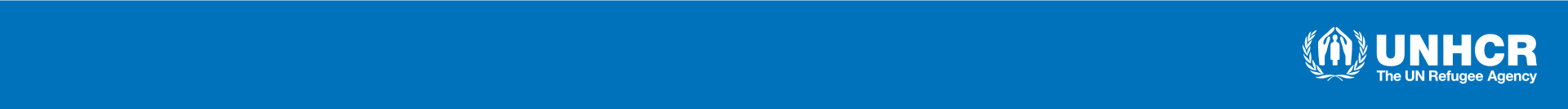 Strategy
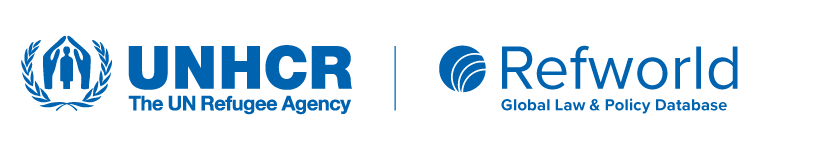 Phase 1 (2022): migration to new content management system -> to launch revamped Refworld
-> selection and mapping of content & new design

Phase 2 (2023): refinement of Refworld infrastructure and content -> to full-fledged database
-> elaboration of document collections & finetuning of functionalities

Phase 3 (as of 2024): continuous development on annual basis
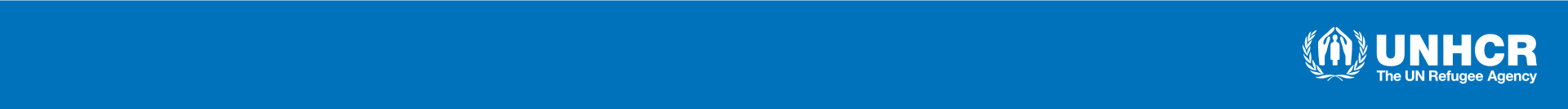 Mission & Audience
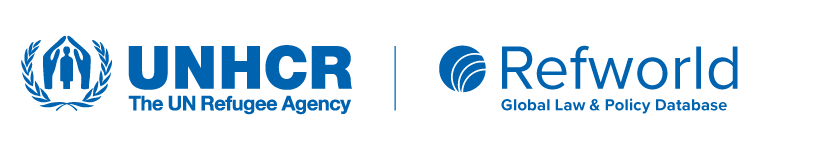 Mission: to be the leading global law and policy database on refugee law, statelessness and internal displacement, providing free, easy and speedy access to comprehensive and high-quality content from UNHCR and authoritative external sources.
Audience:  
Judges; lawyers; legal aid workers;  
policy and lawmakers;
UNHCR staff;  
academics and researchers; 
and the general public. 

Languages: 
Website: English, Russian, Spanish (potentially French in second half of 2023)
Documents: various
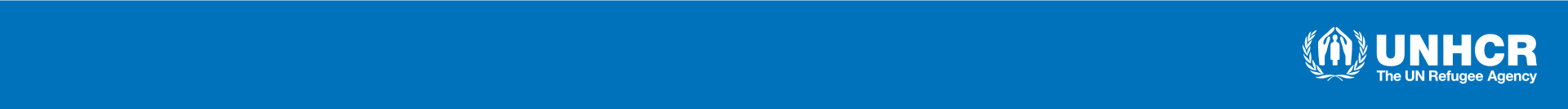 Feedback & collaboration
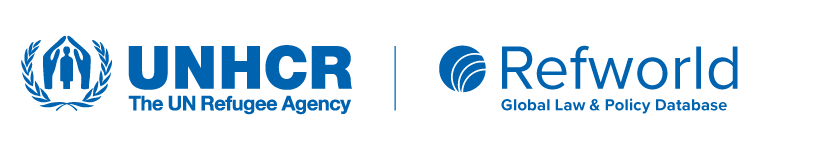 Launch ‘basic’ Refworld: Q1 2023
Feedback: Q2 2023
Enlargement of collections & improvements usability: Q3 & Q4 2023
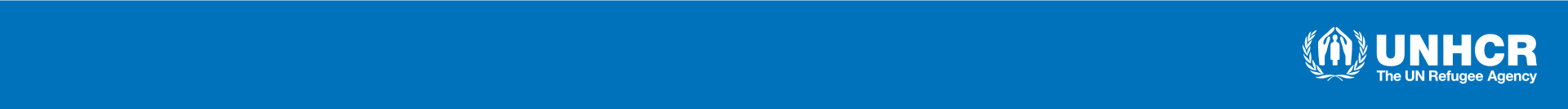 Online COI training https://www.disasterready.org/
Asante!Thank you!Merci!